Проект панно «Дымковская игрушка»
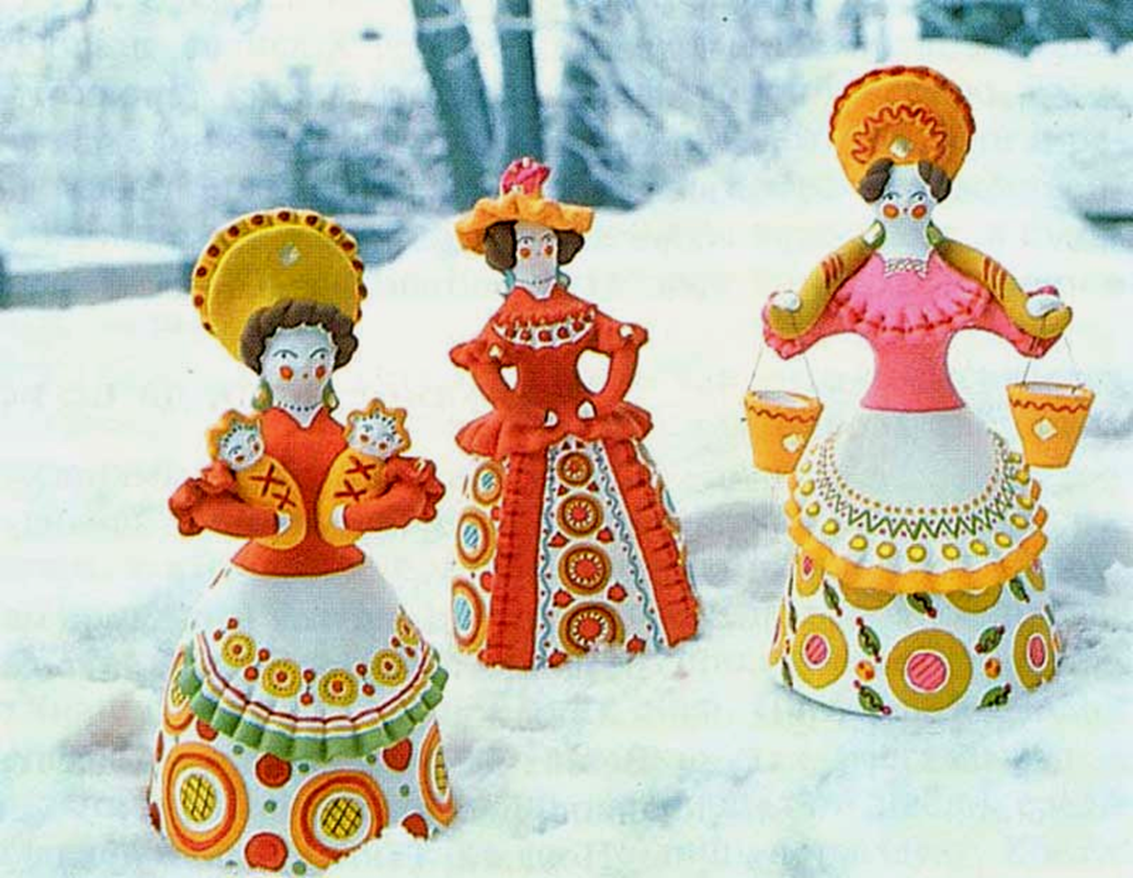 Выполнили: Читашвили Диана, Крянгэ Наташа
8 «Б» класс 448 школа Фрунзенского района

Руководитель проекта Смирнова Н.В.


Санкт-Петербург
2010
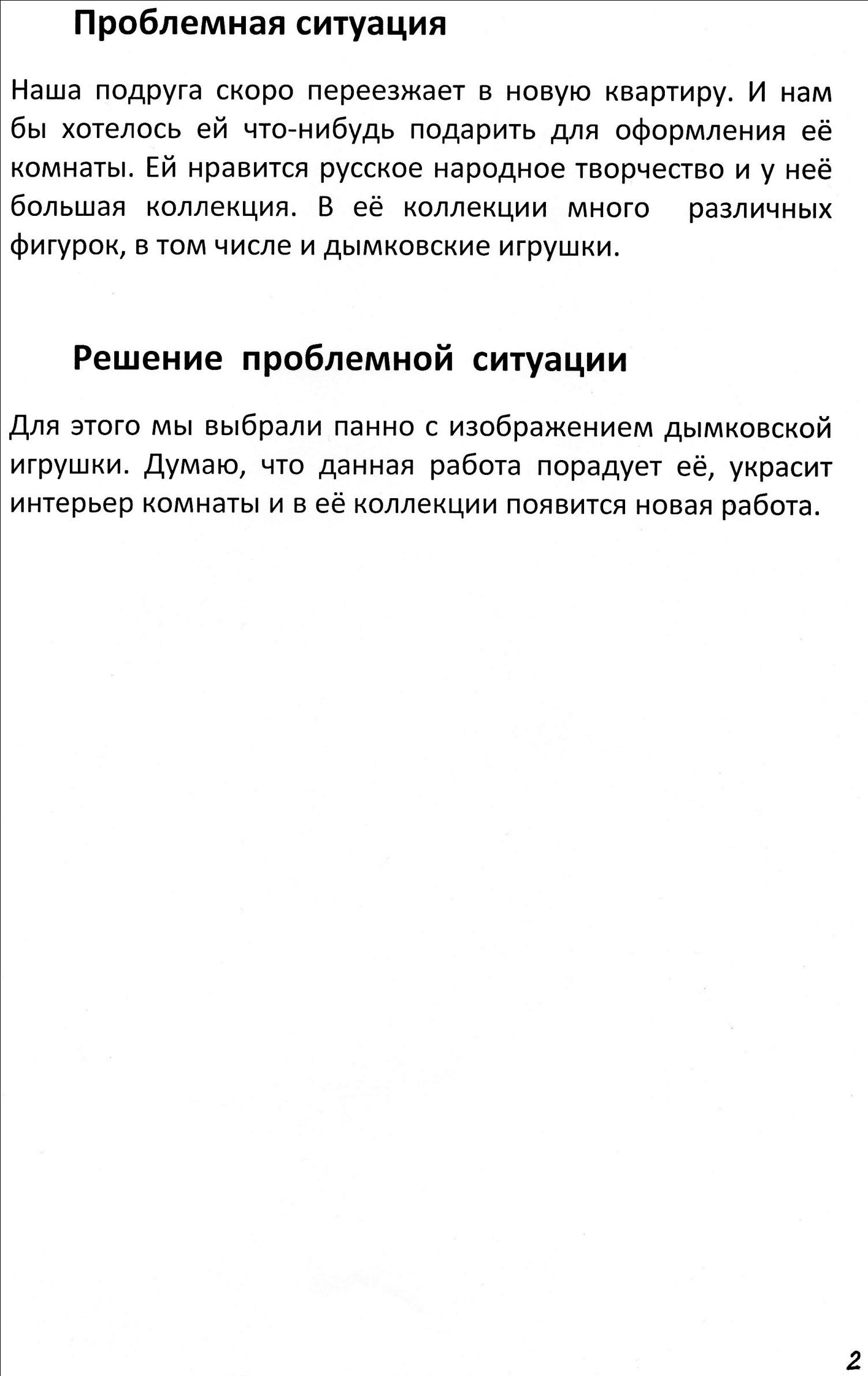 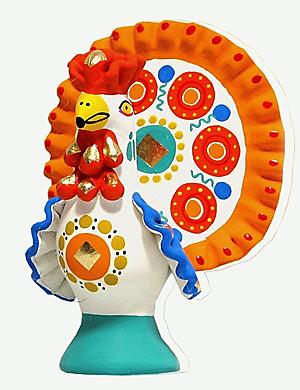 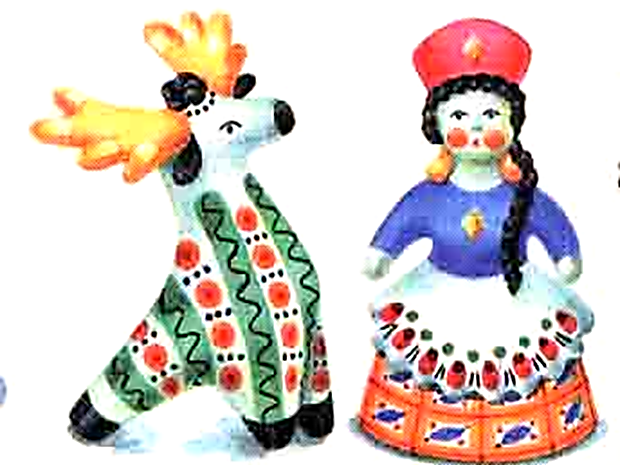 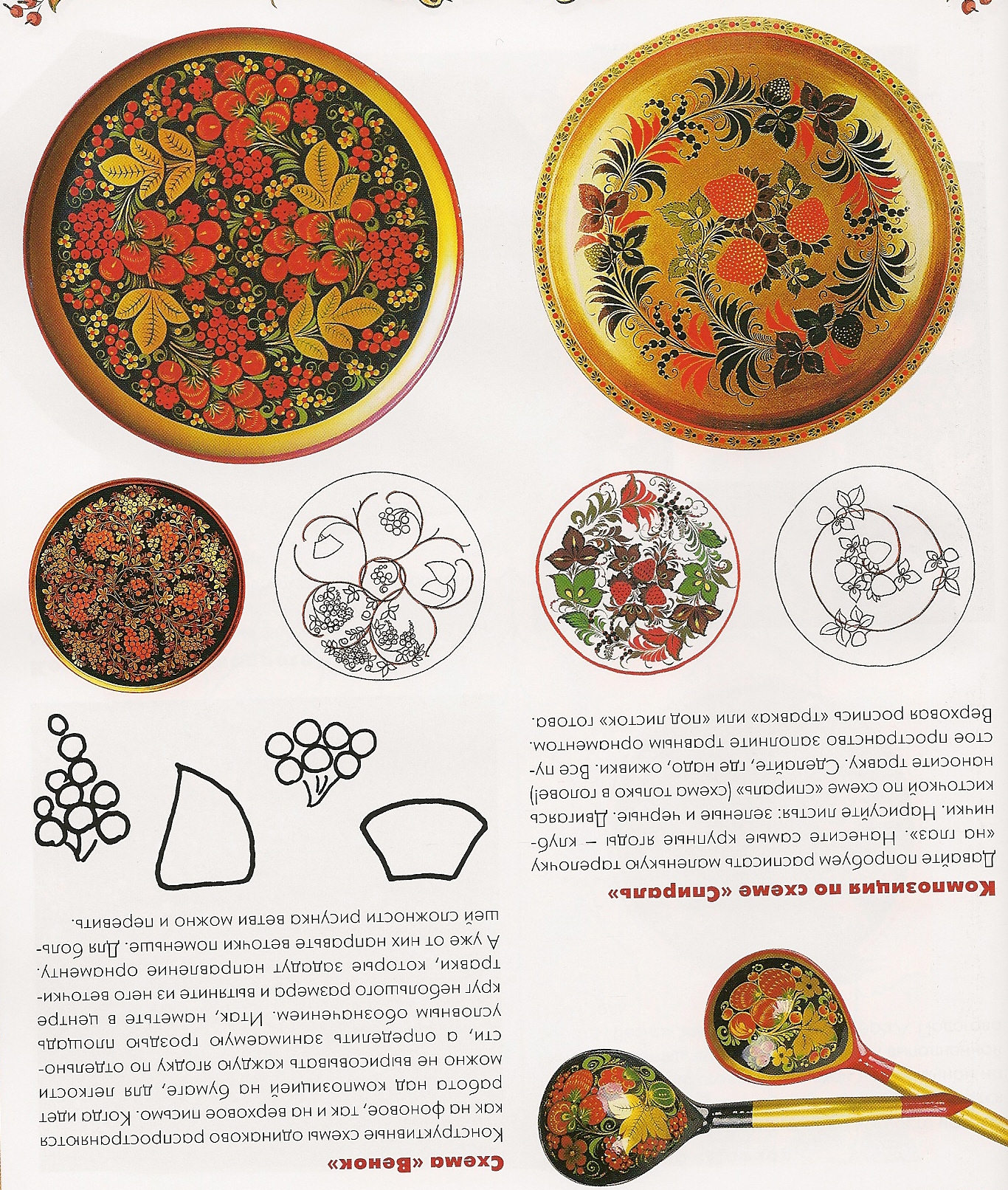 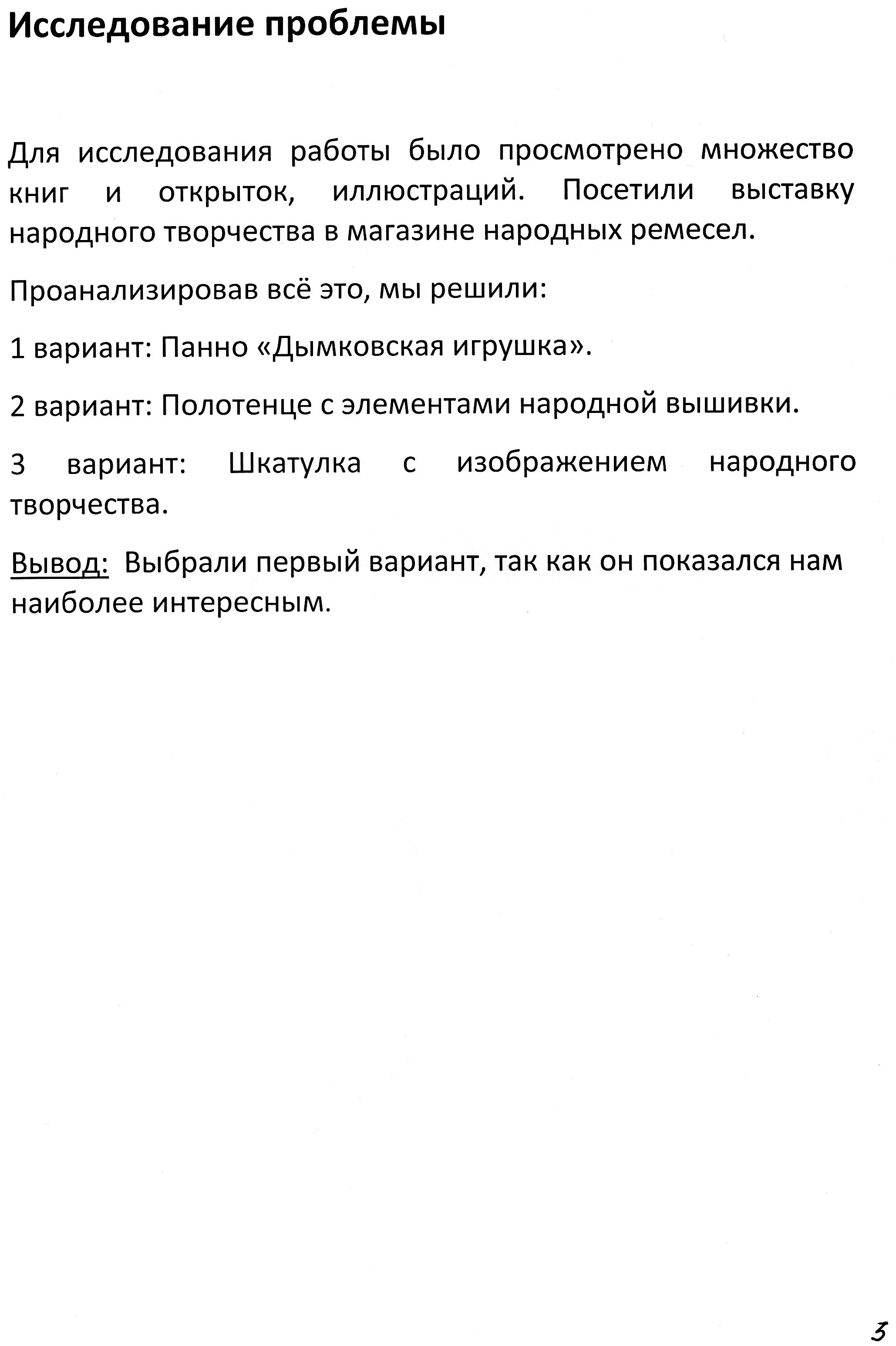 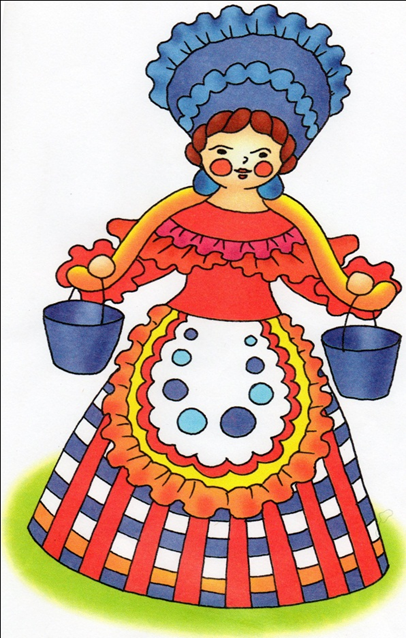 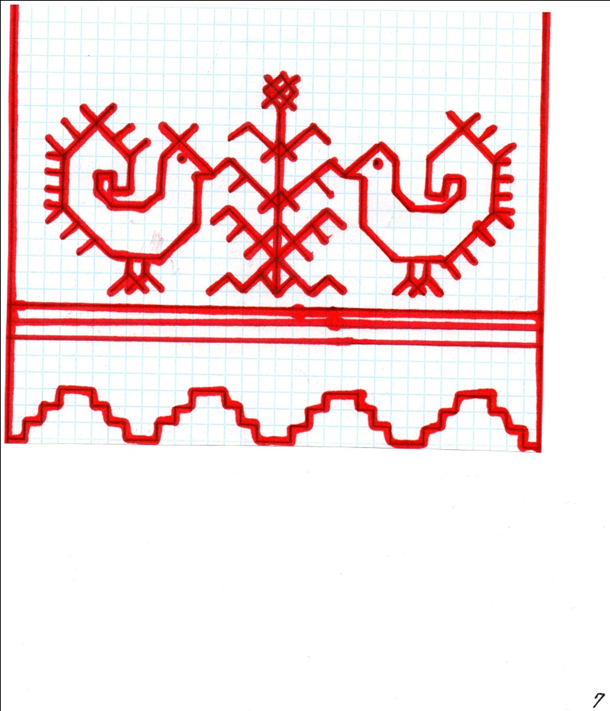 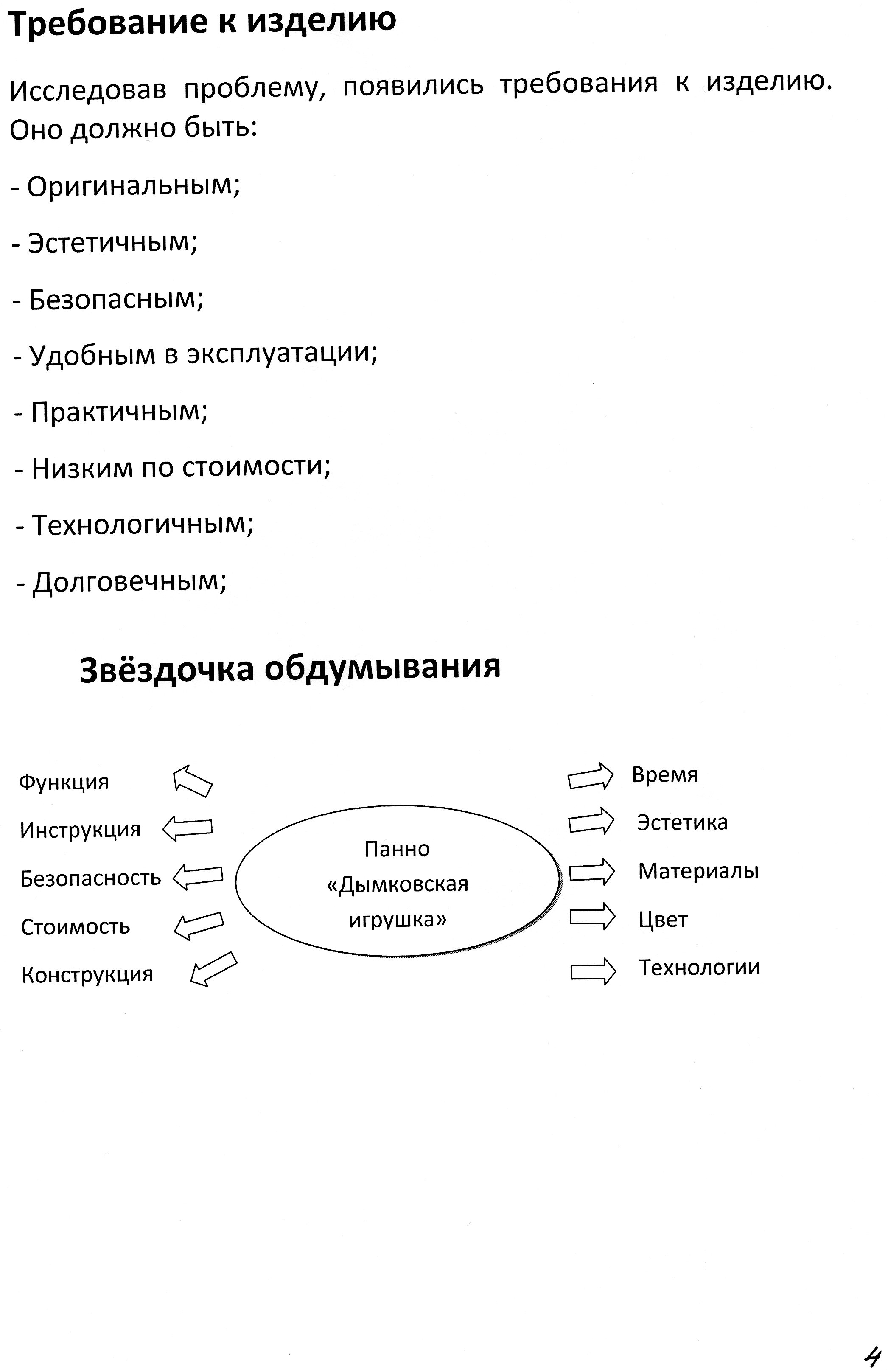 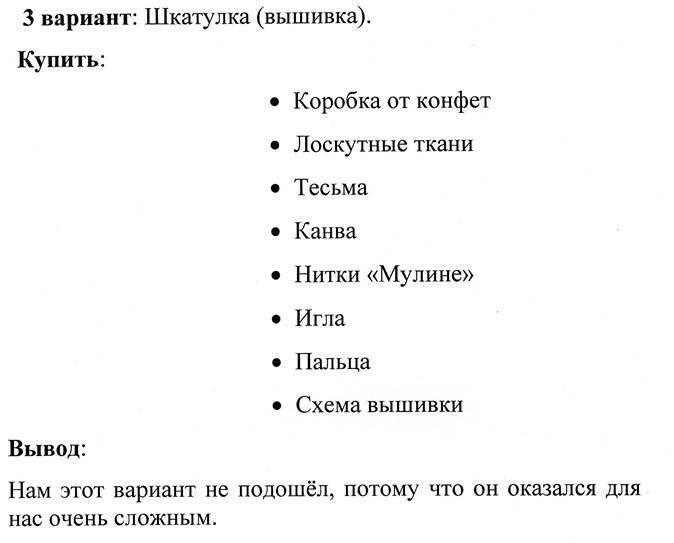 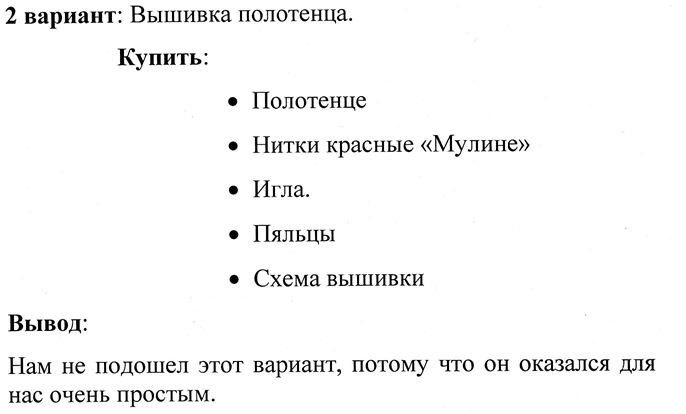 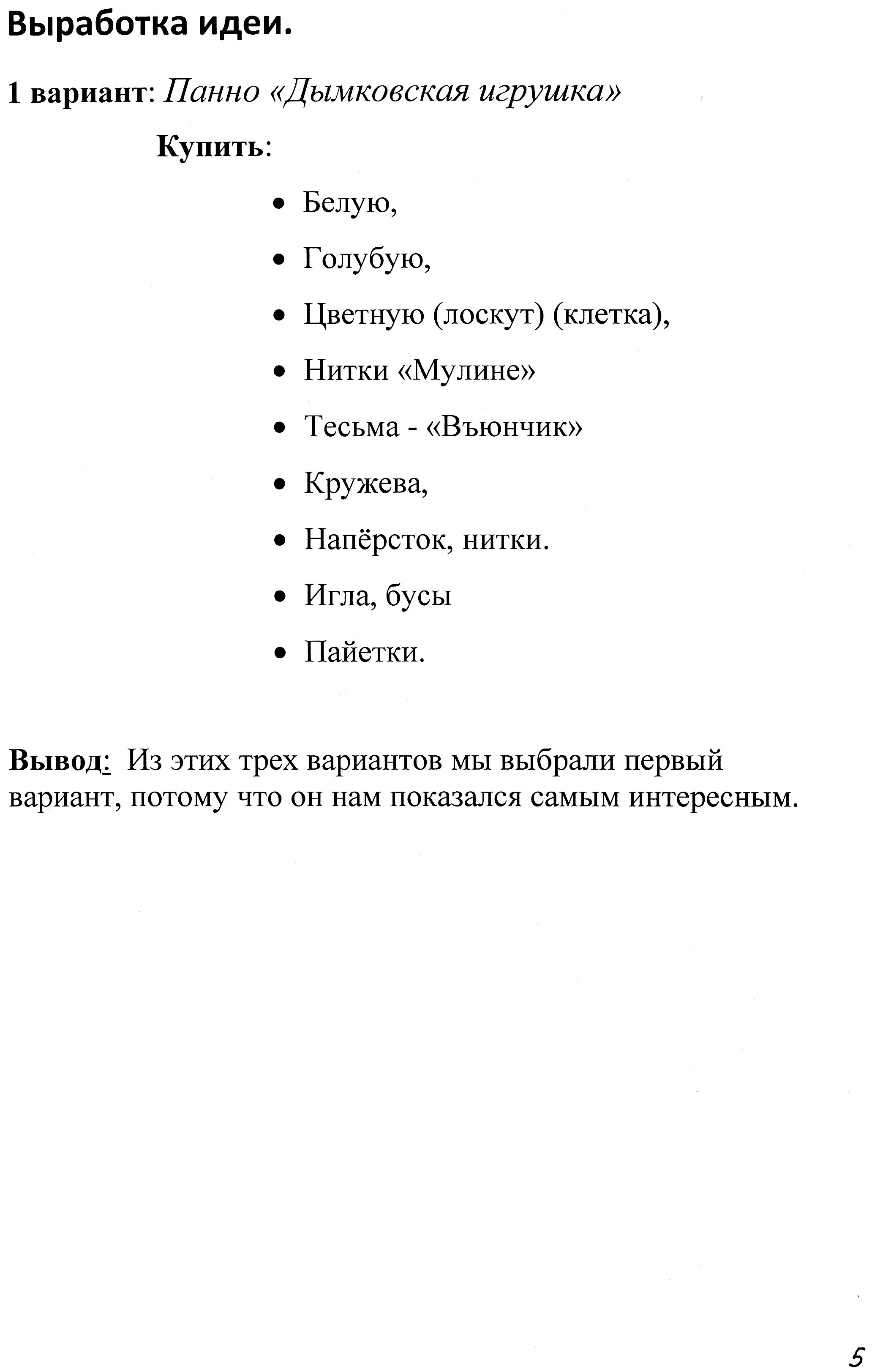 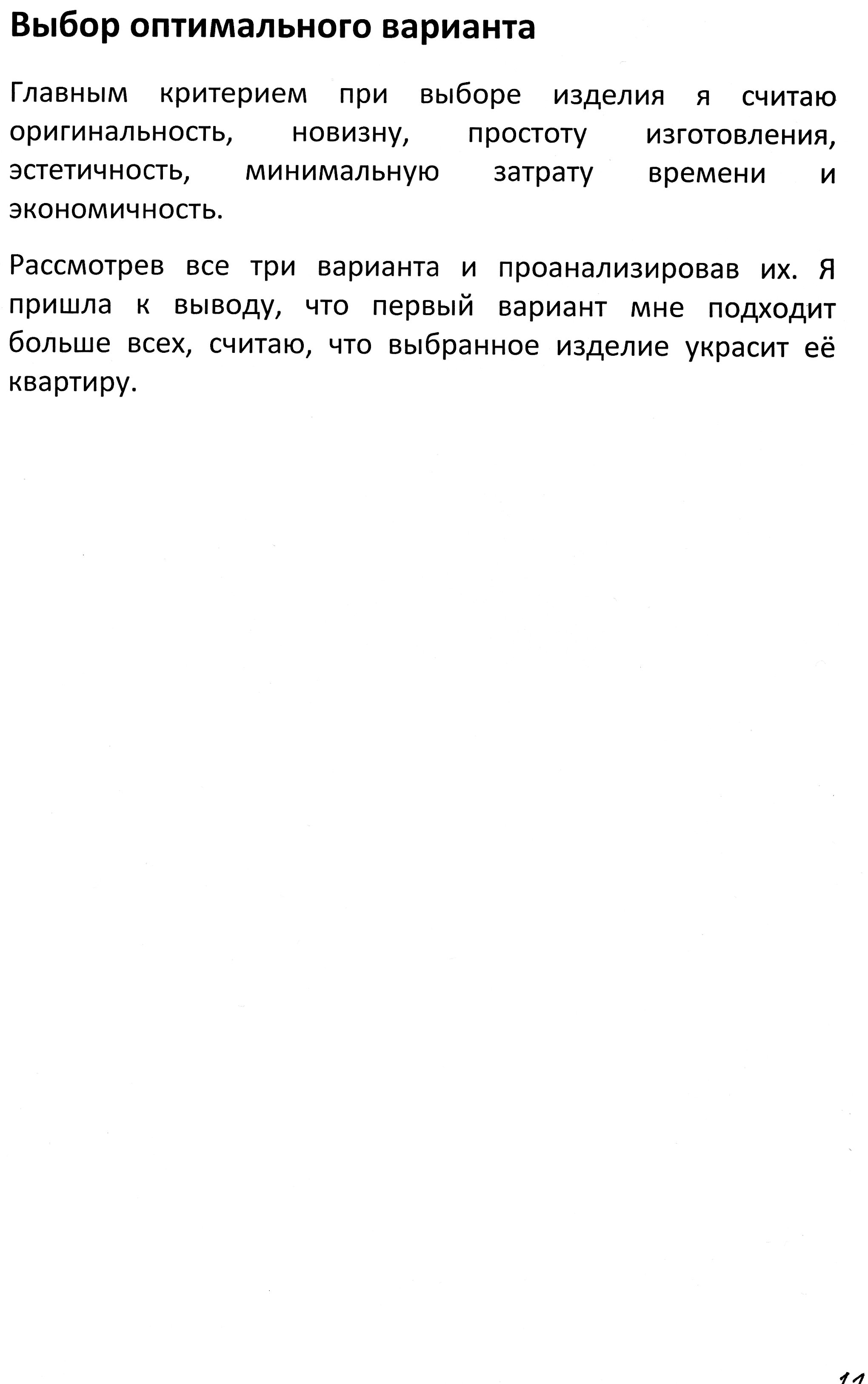 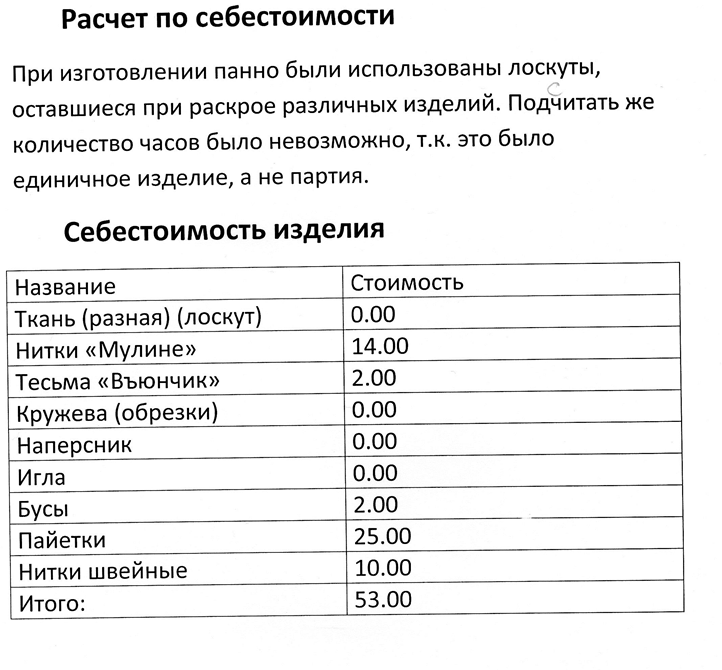 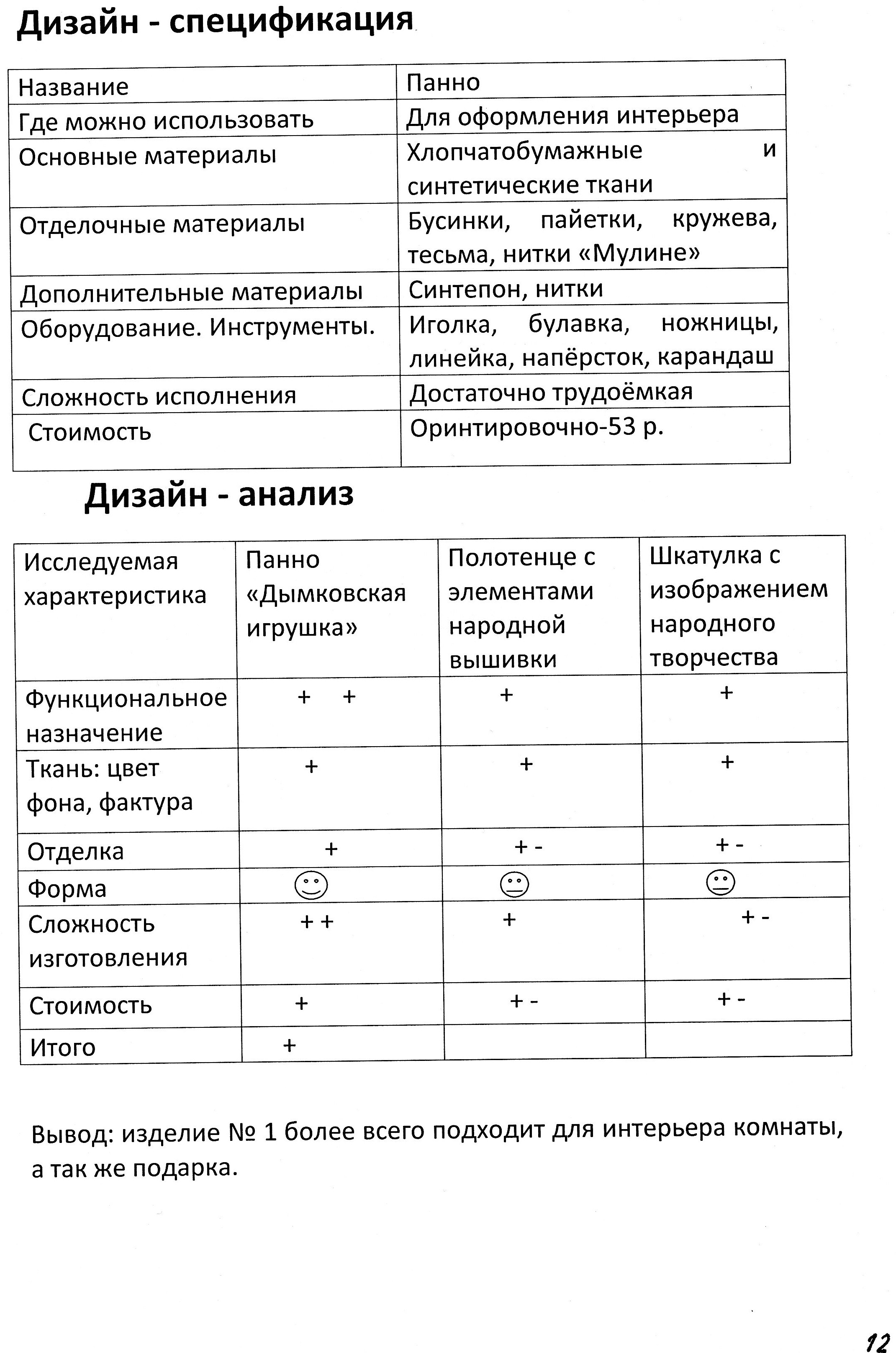 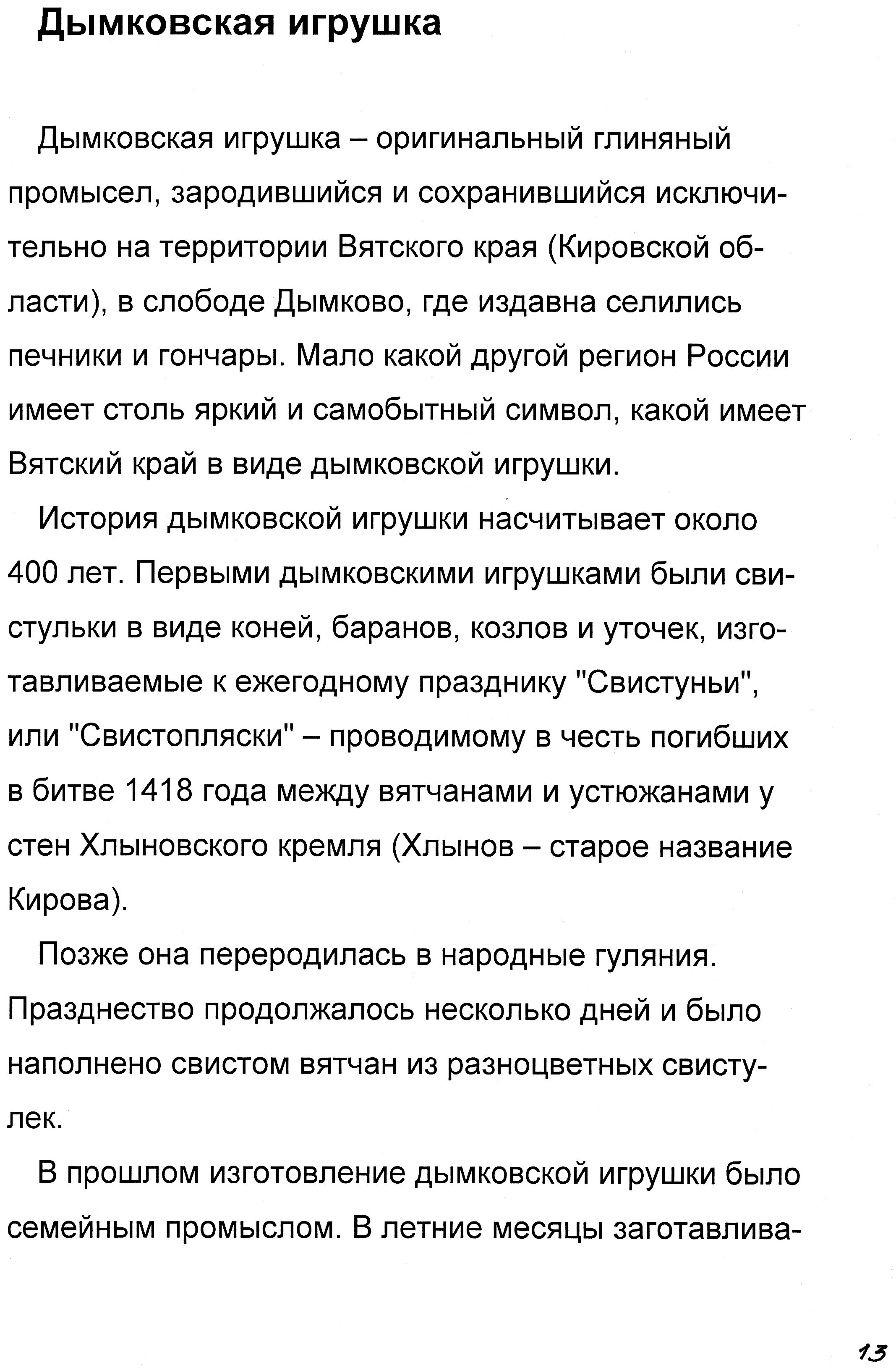 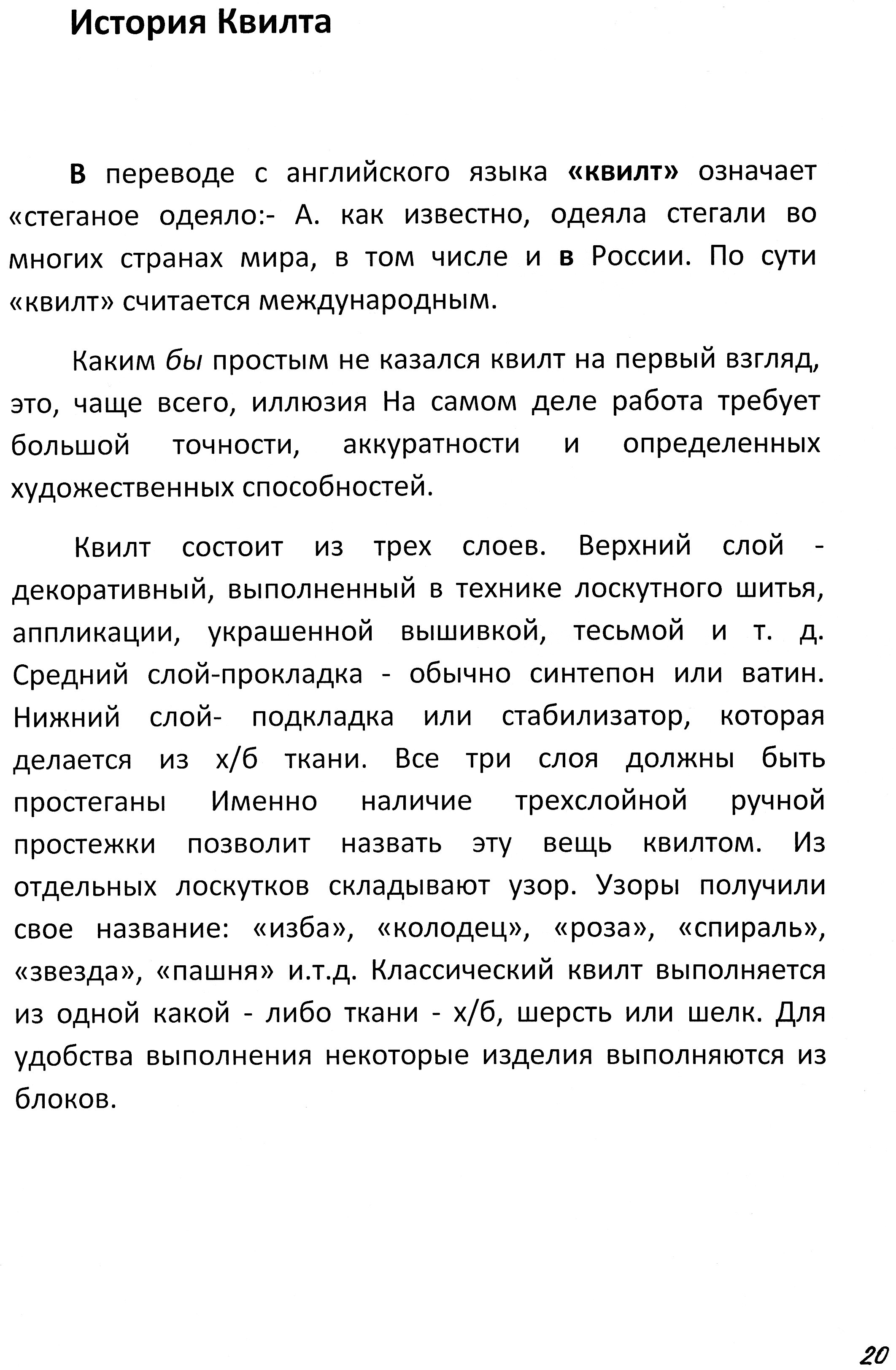 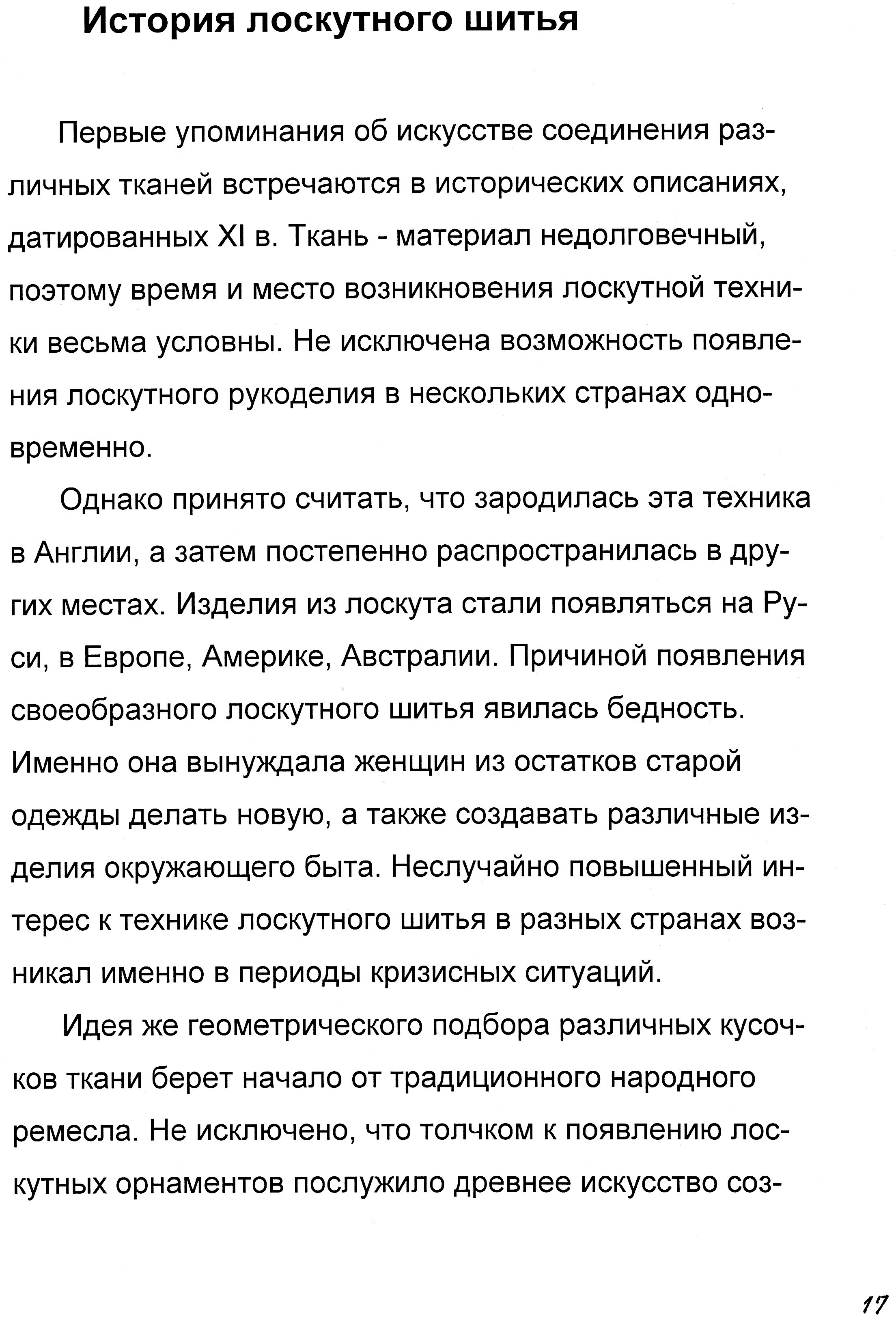 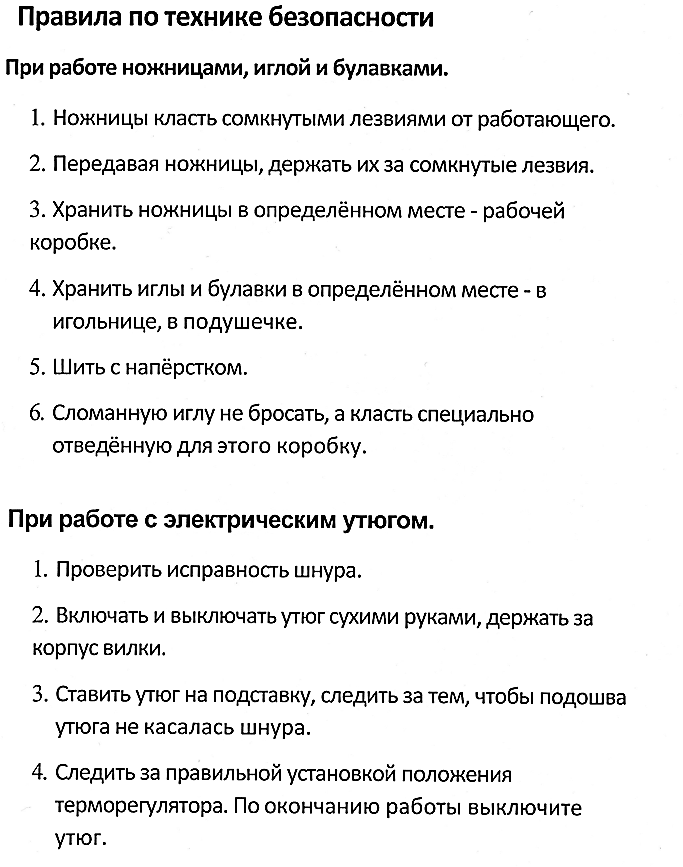 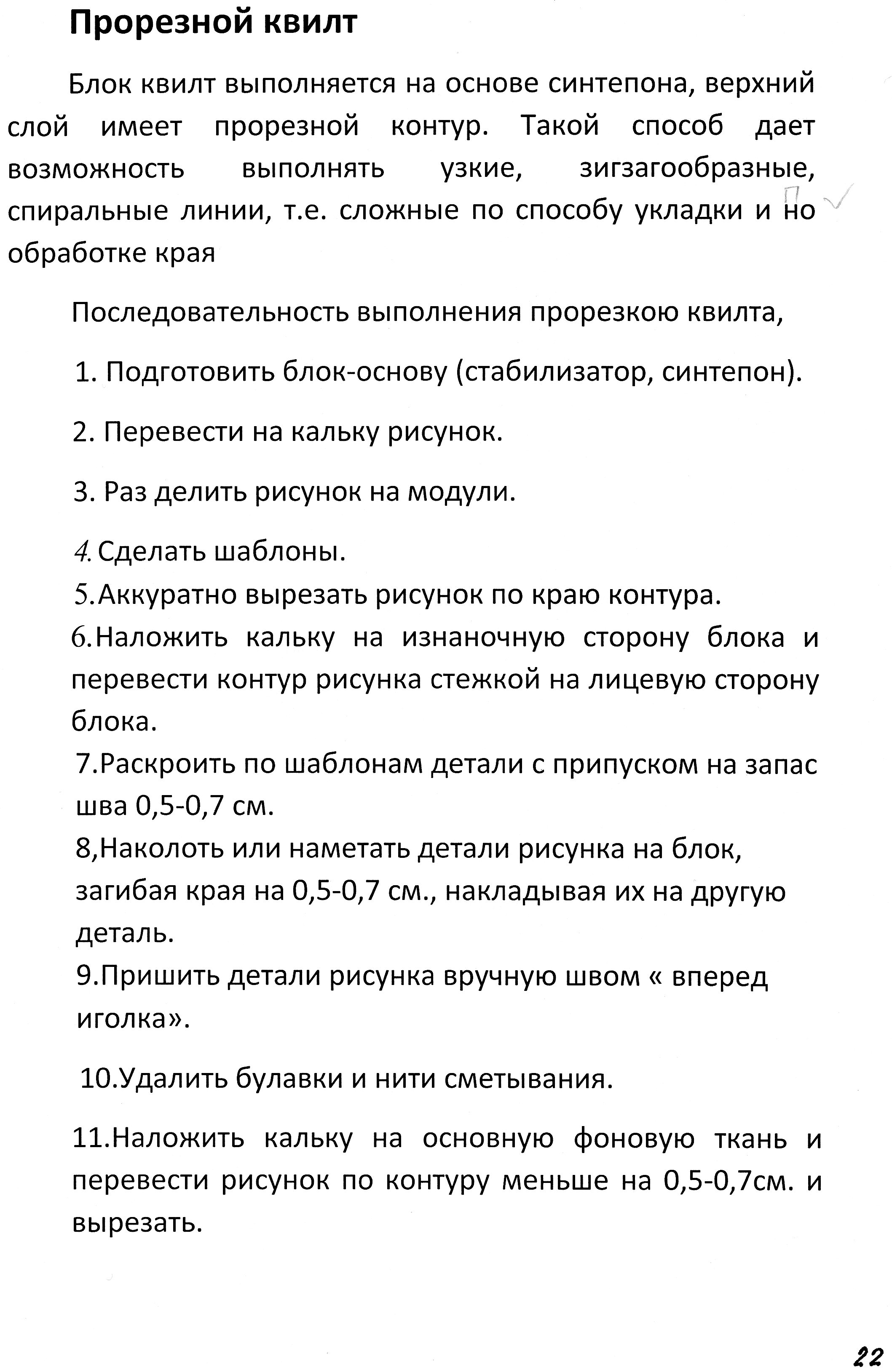 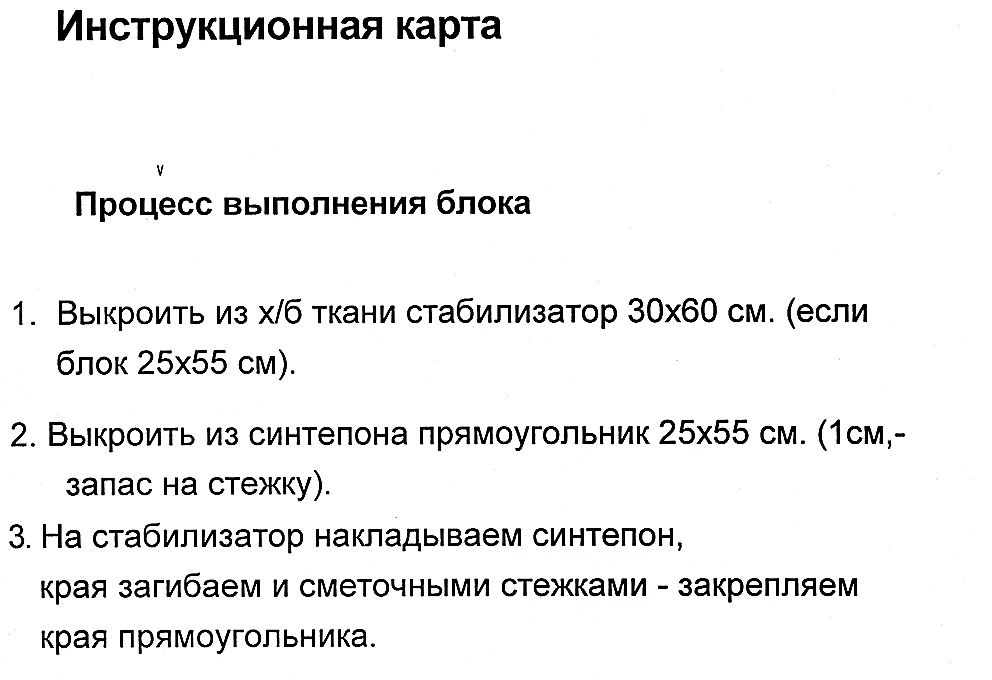 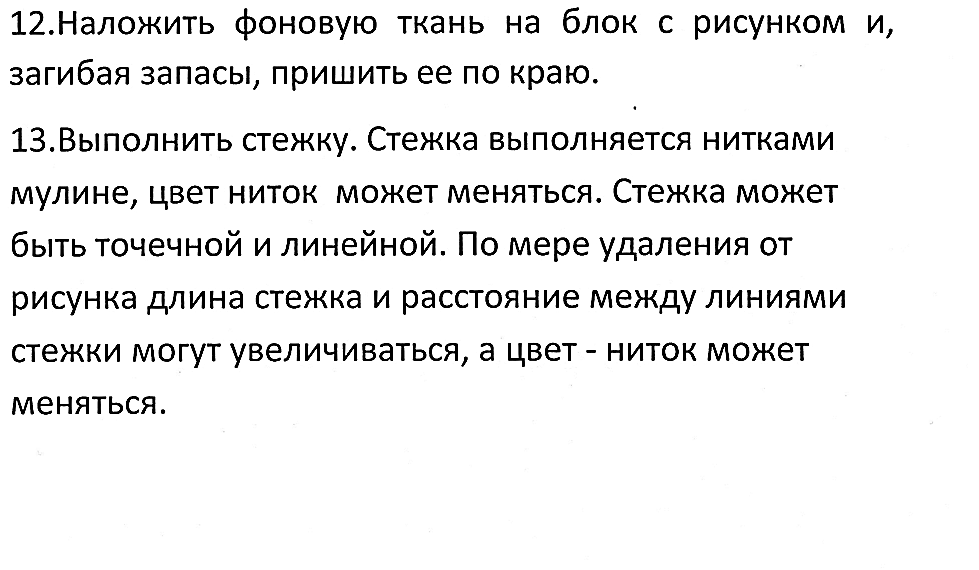 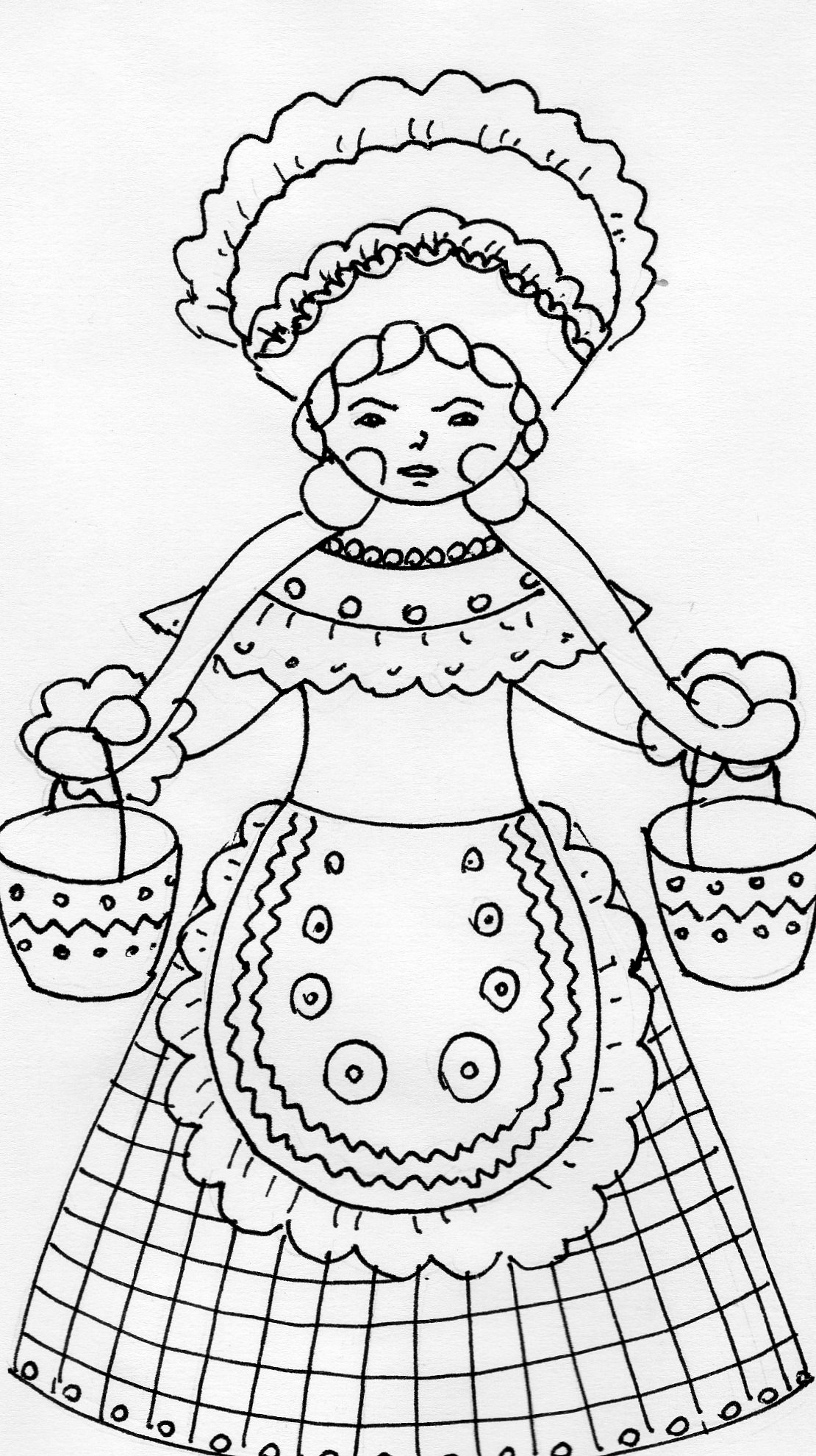 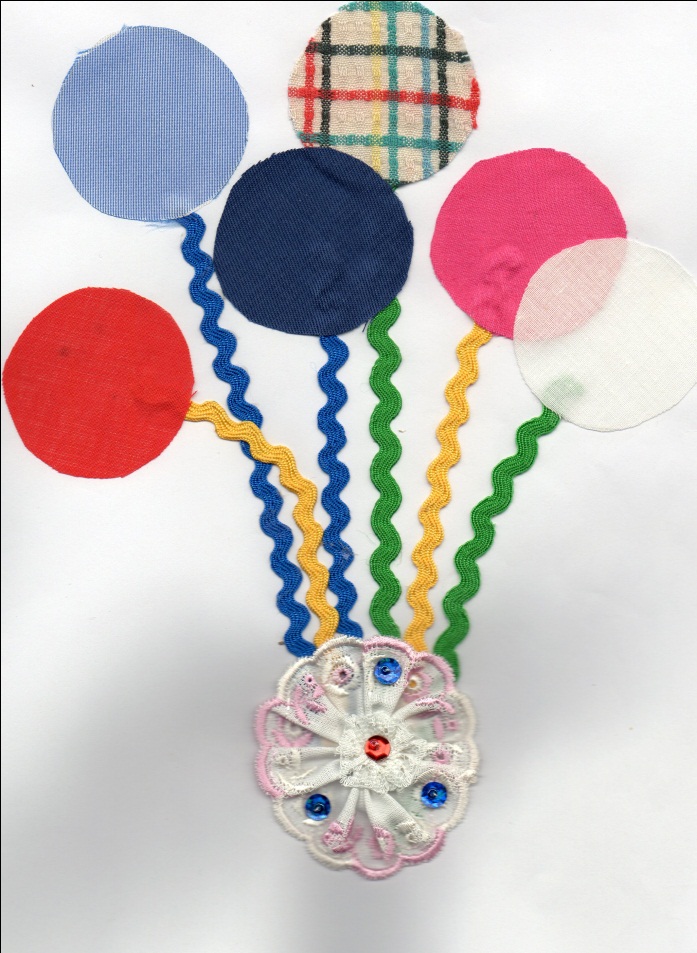 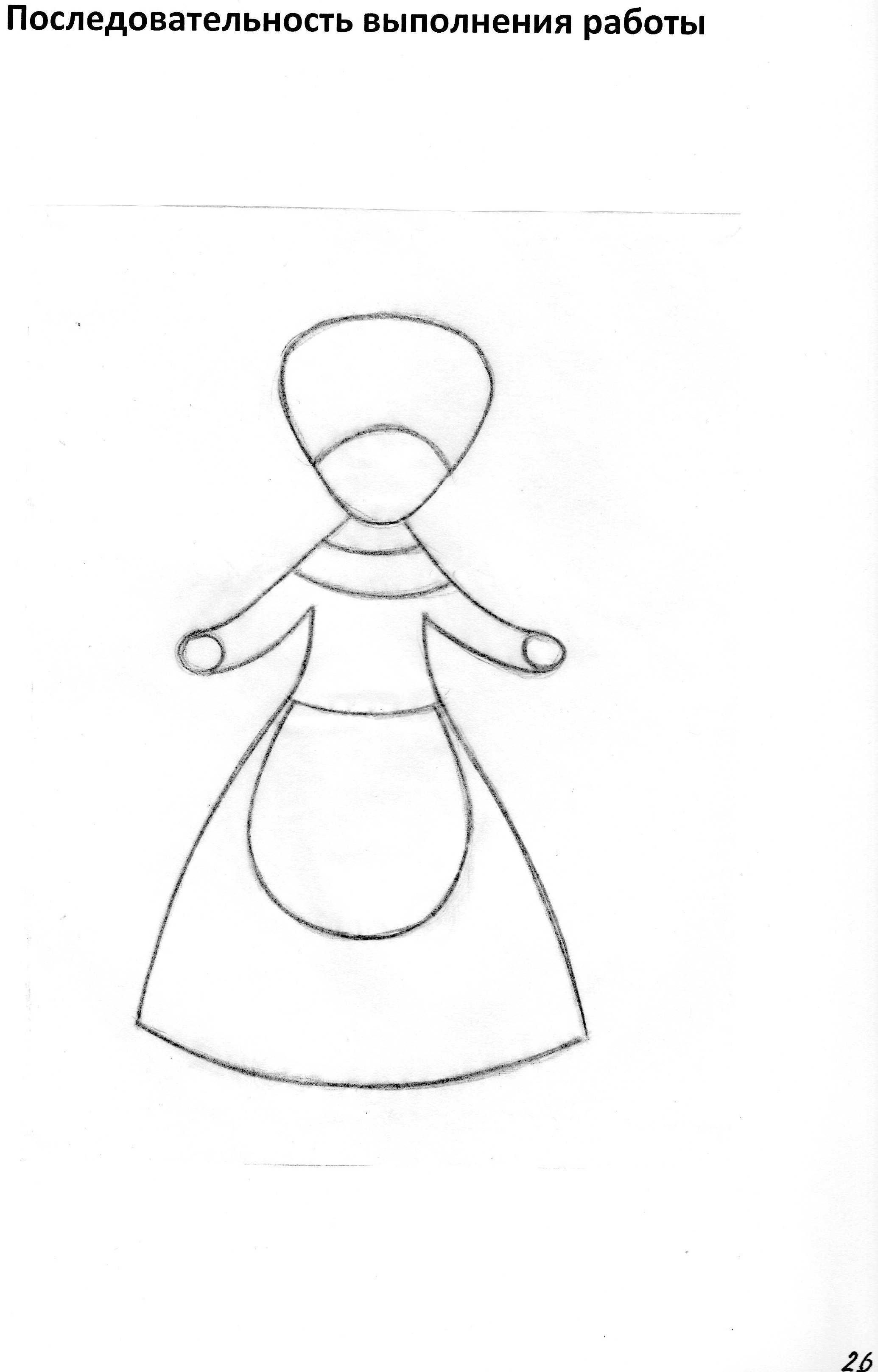 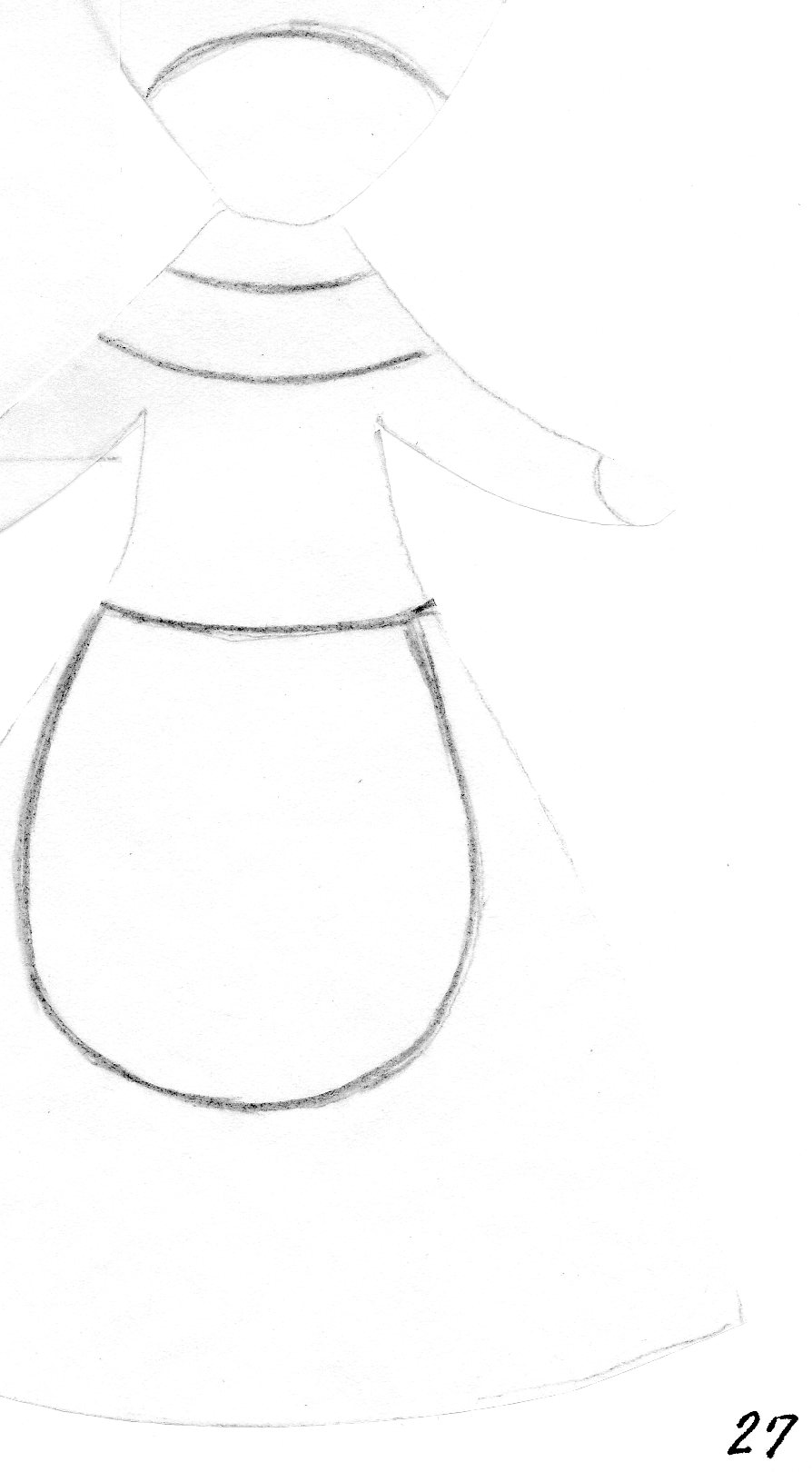 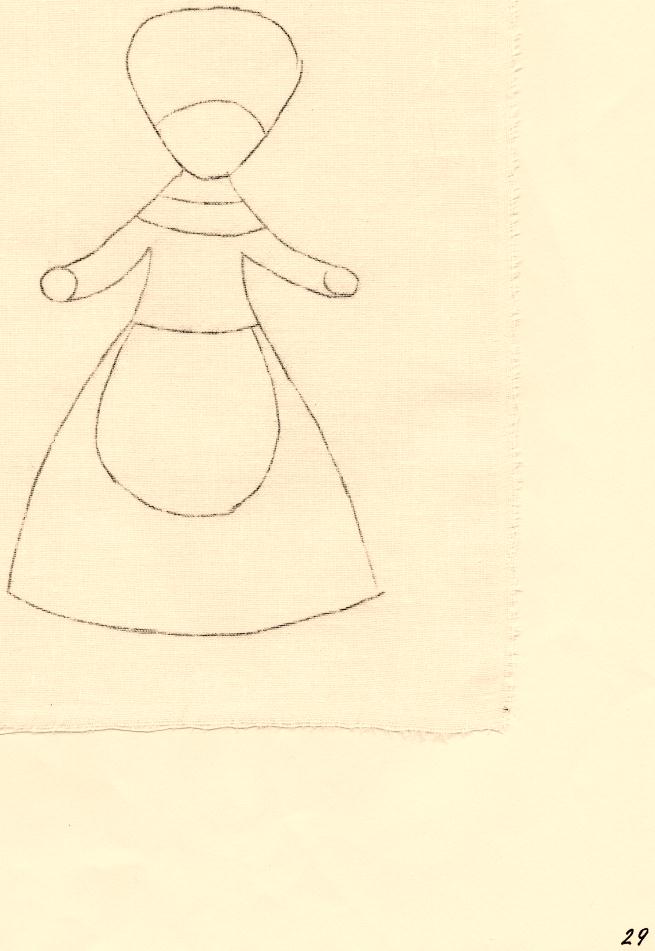 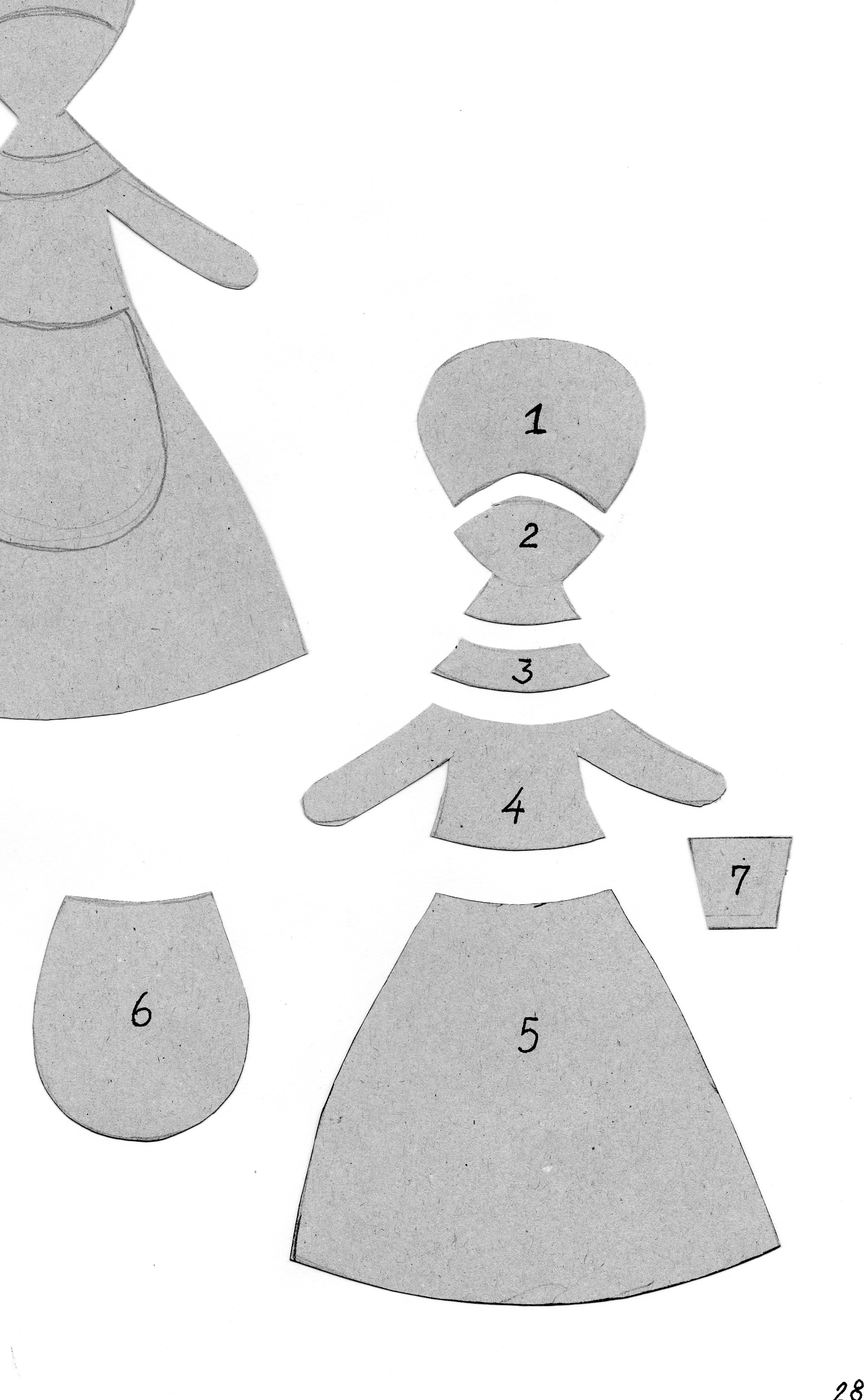 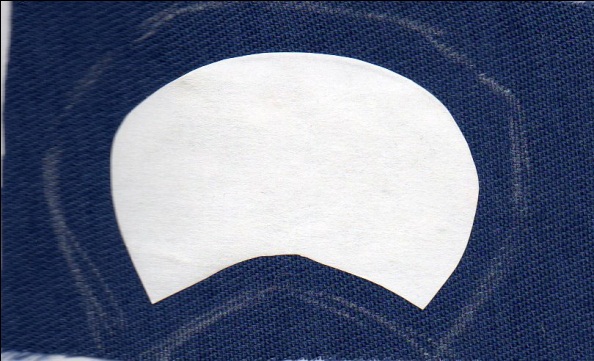 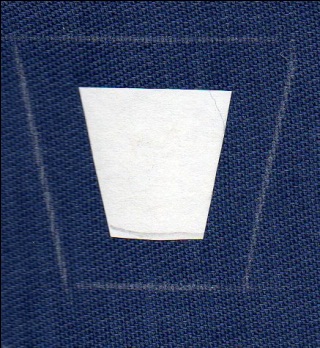 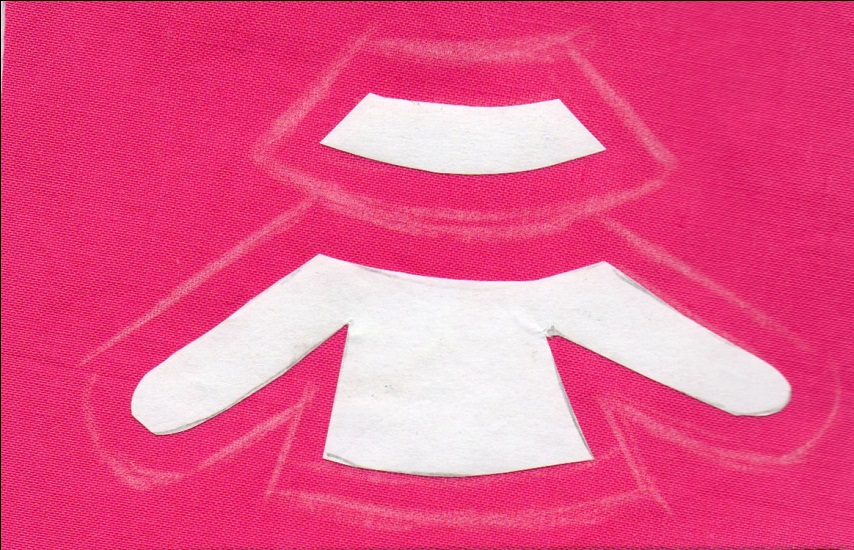 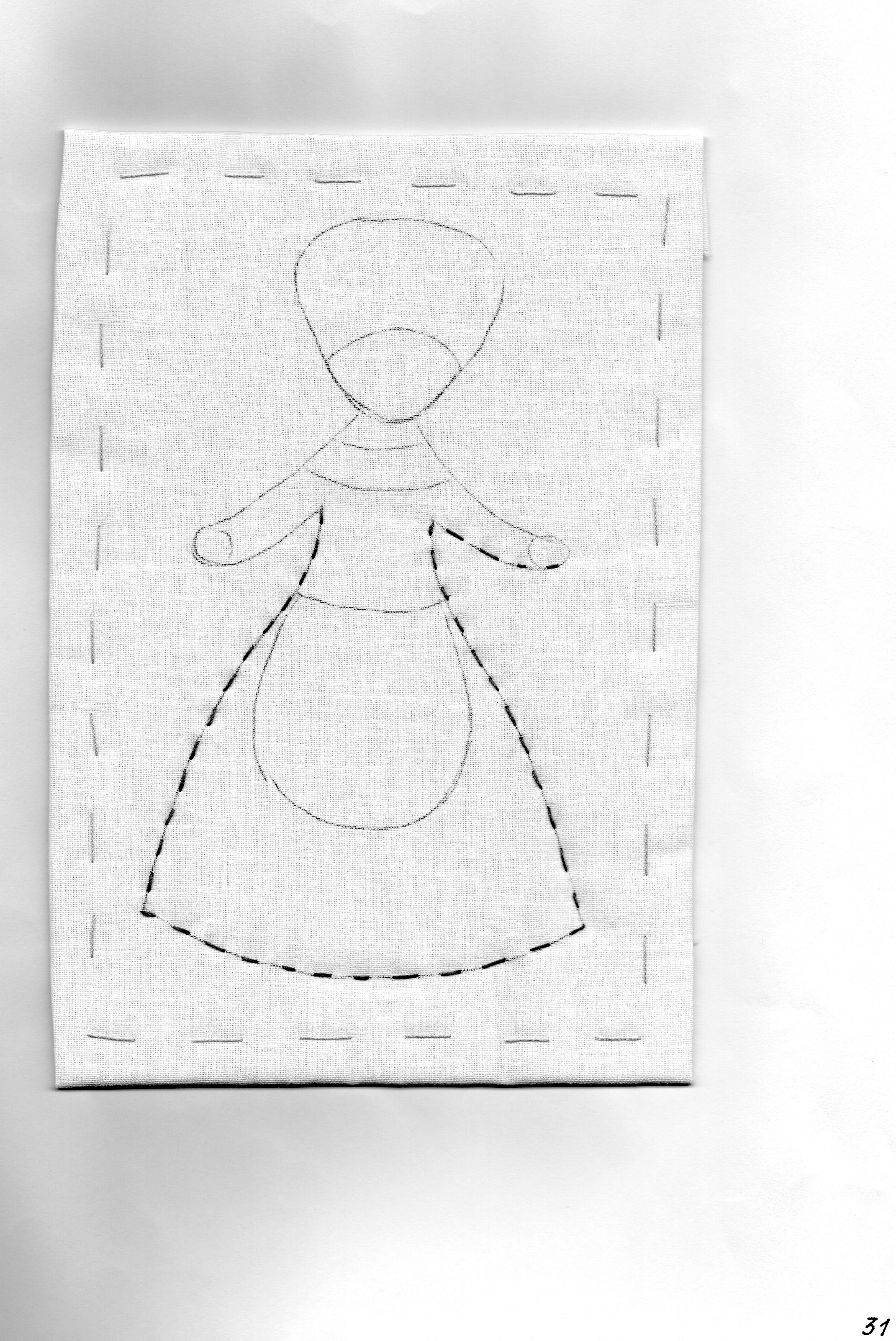 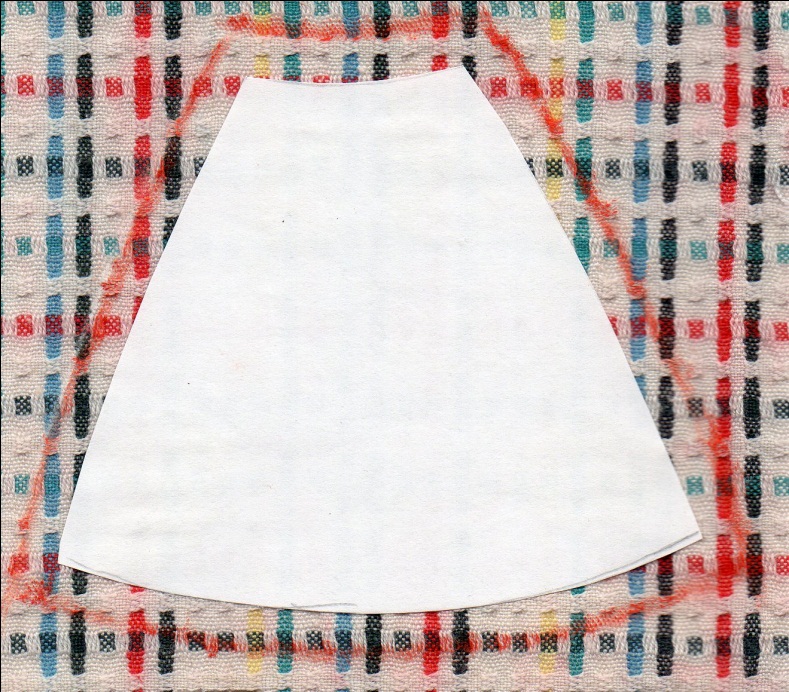 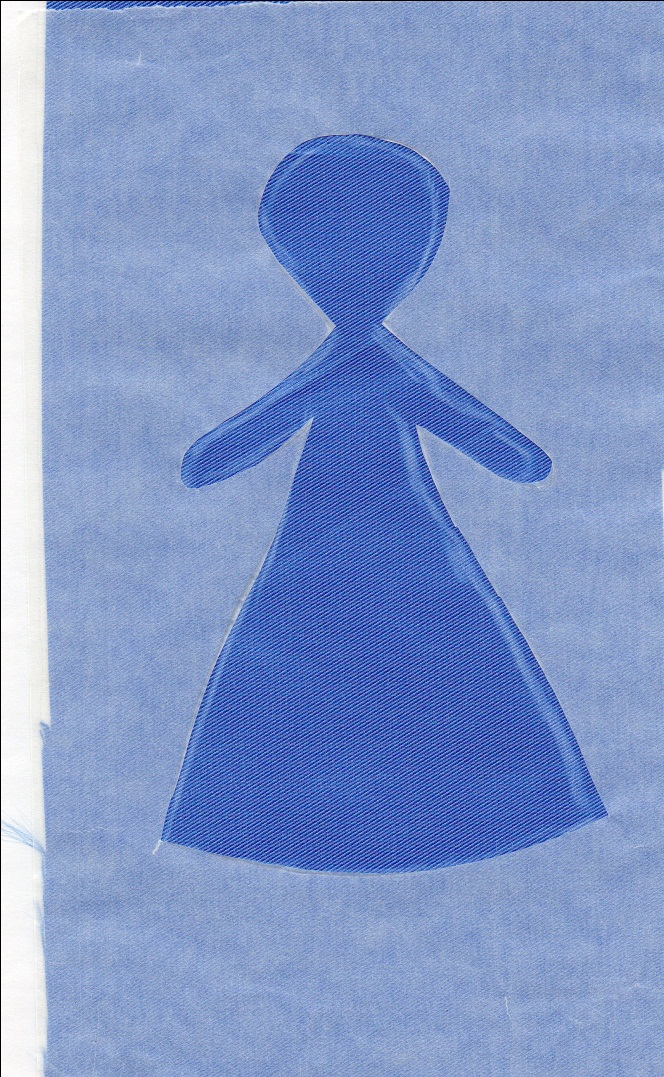 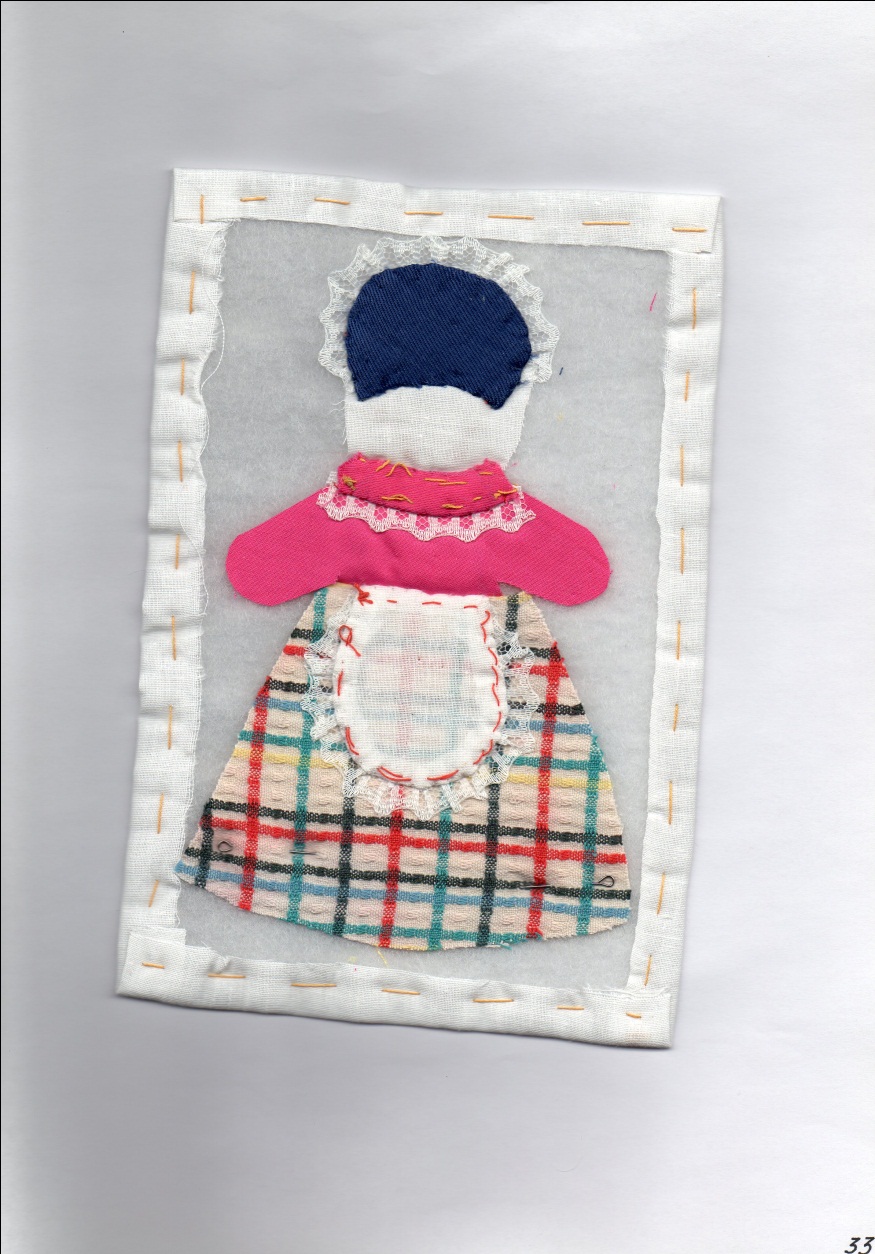 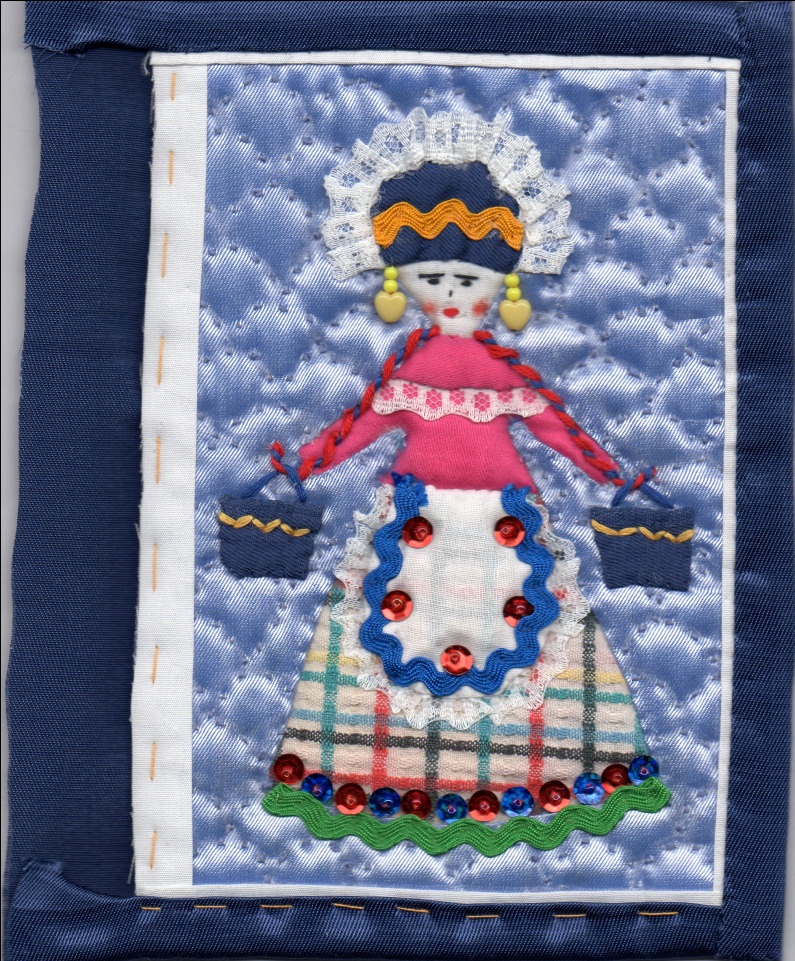 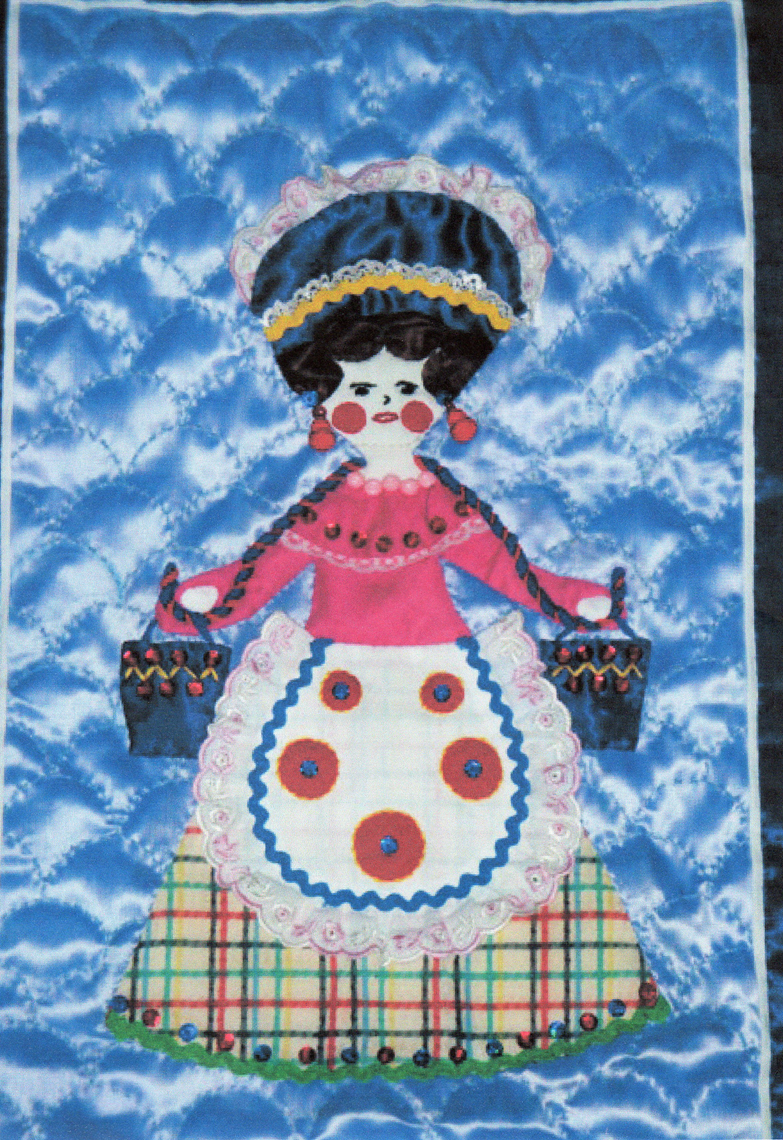